供給側接続事前検討の申込方法について
2021年12月1日　ネットワークサービスセンター
　　　  
             2022年3月31日　改正（参考図面　引込点位置図追加）
0
申込までの流れ
※自動配信にて、申込専用のメールアドレスをお知らせいたします。
※原則として供給側接続事前検討のお申込みを受けてから3ヶ月以内にすみやかに
　検討結果を書類郵送にてお知らせいたします。
添付資料について
以下の３点を添付しメール送付をもって、検討申込を行ってください。 
　　①供給側接続事前検討申込【特高・高圧共通】excel
　　②捺印資料
　　③検討に必要となる図面（平面図や引込付近図など）
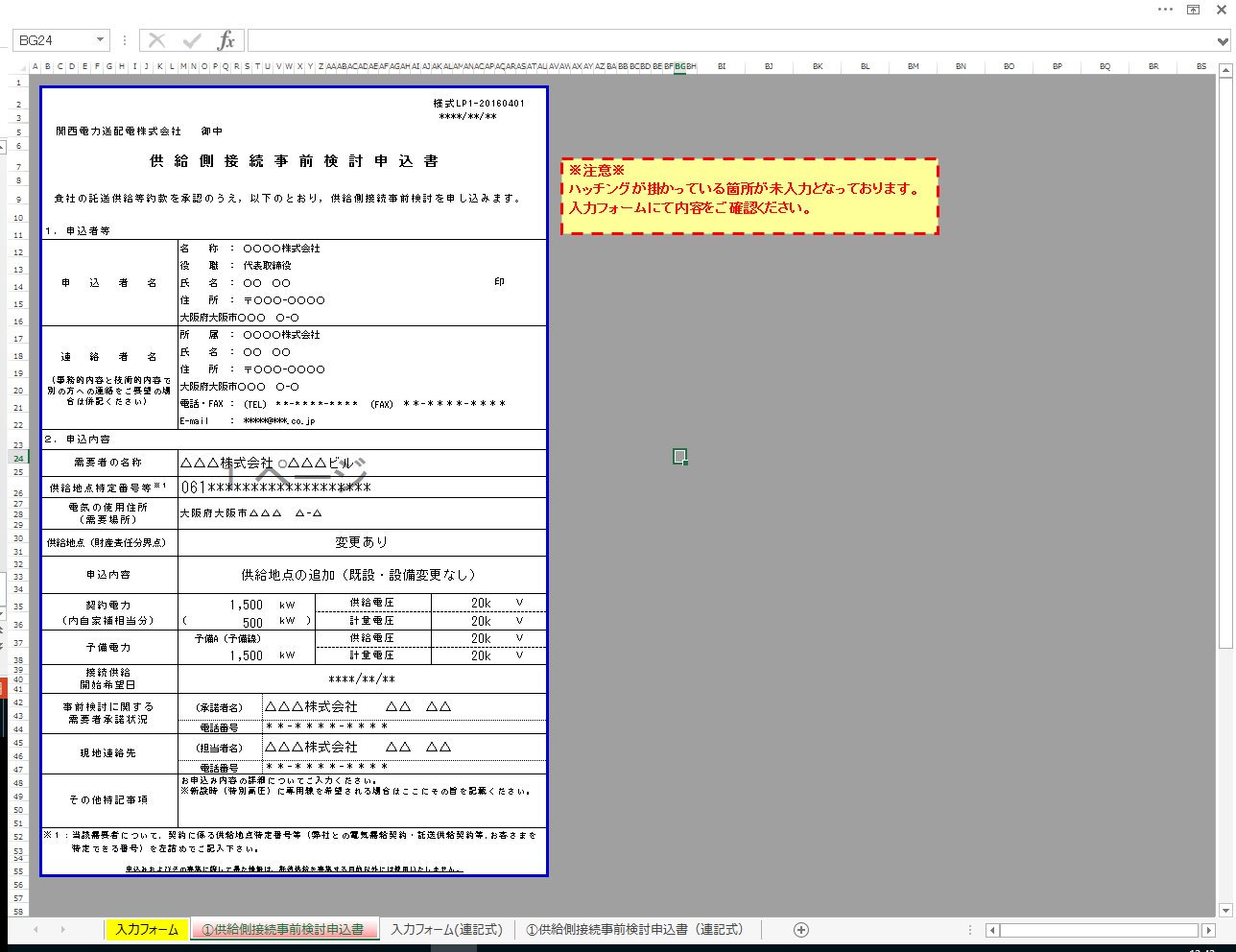 ※②と③は pdf 形式にて提出ください。
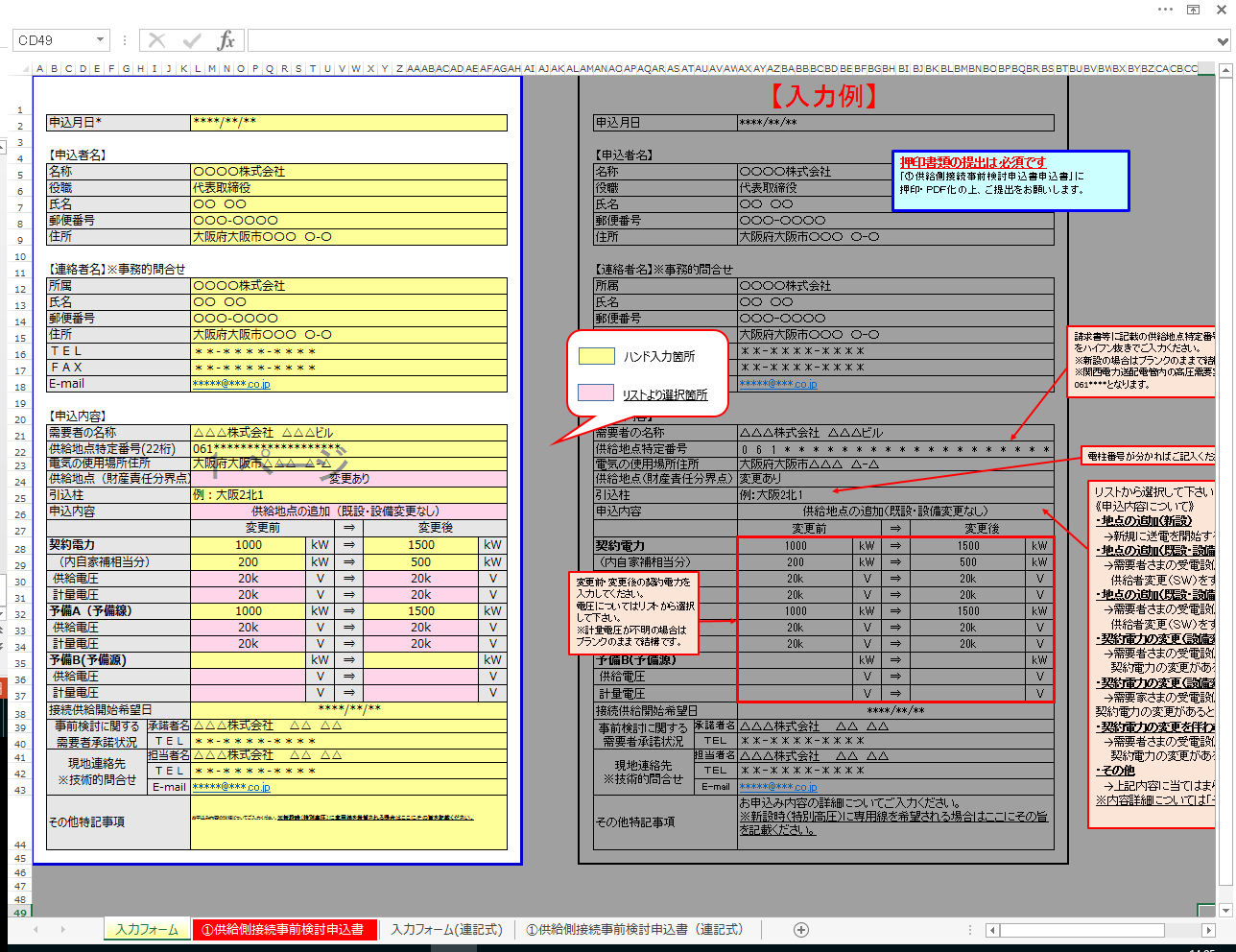 参考図面
（次ページに参考有）
印
①供給側接続事前検討excel
③検討に必要となる図面
②捺印資料
以降参考
3
１．メールを受取る
① お客さまメールアドレス入力欄を入力し「送信」ボタンを押下
② 自動配信の申込専用のメールアドレスを受取る
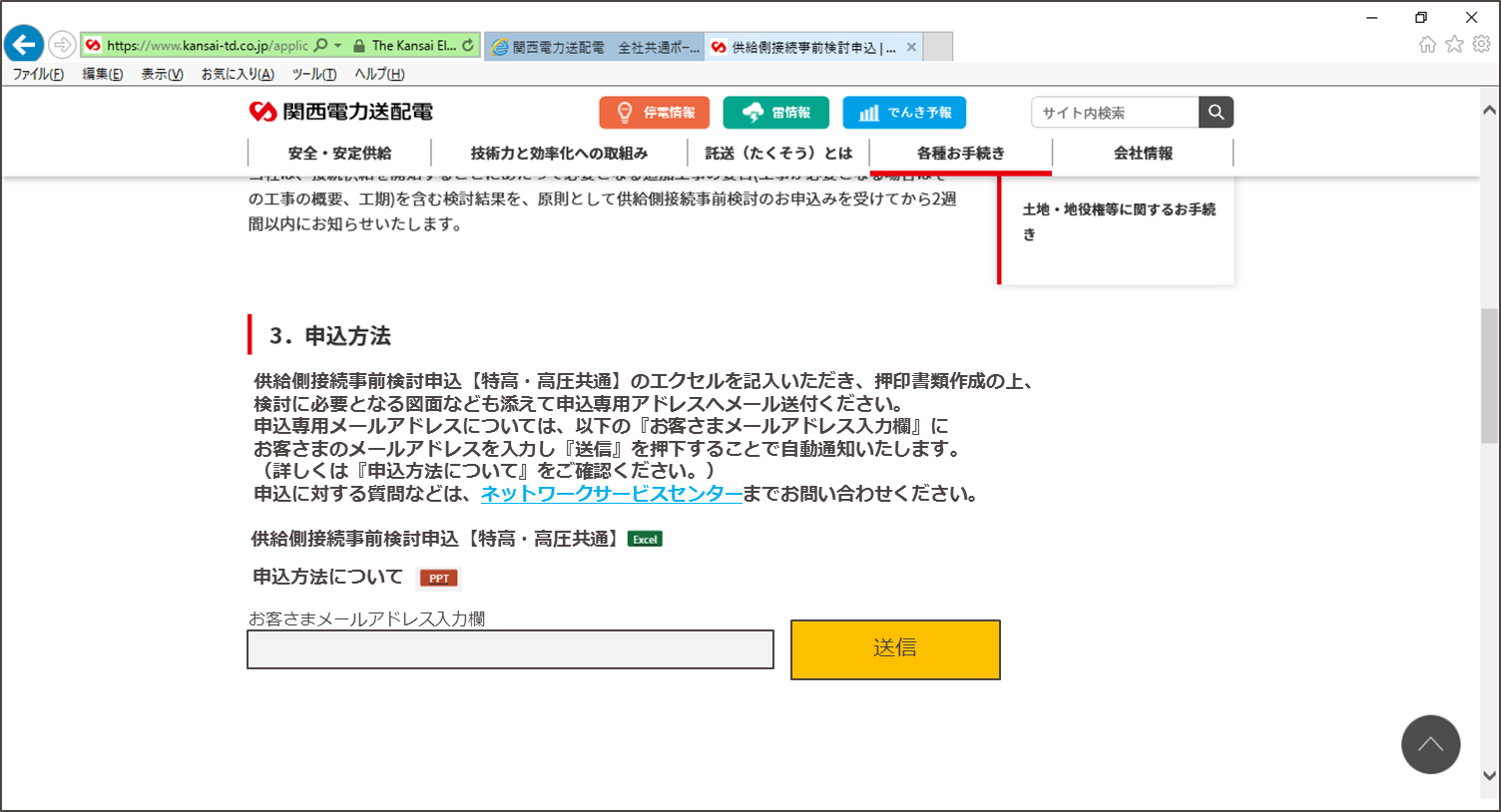 https://www.kansai-td.co.jp/application/consignment/low-pressure-supply-side.html
２.資料を作成する　（入力フォーム作成）
お申込みに必要となる情報を『接続側事前検討申込【特高・高圧共通】』excelの『入力フォーム』シートへ、ご記入ください（入力例参照）。
（黄色ハッチングはハンド入力、ピンクハッチングは選択形式となっております）
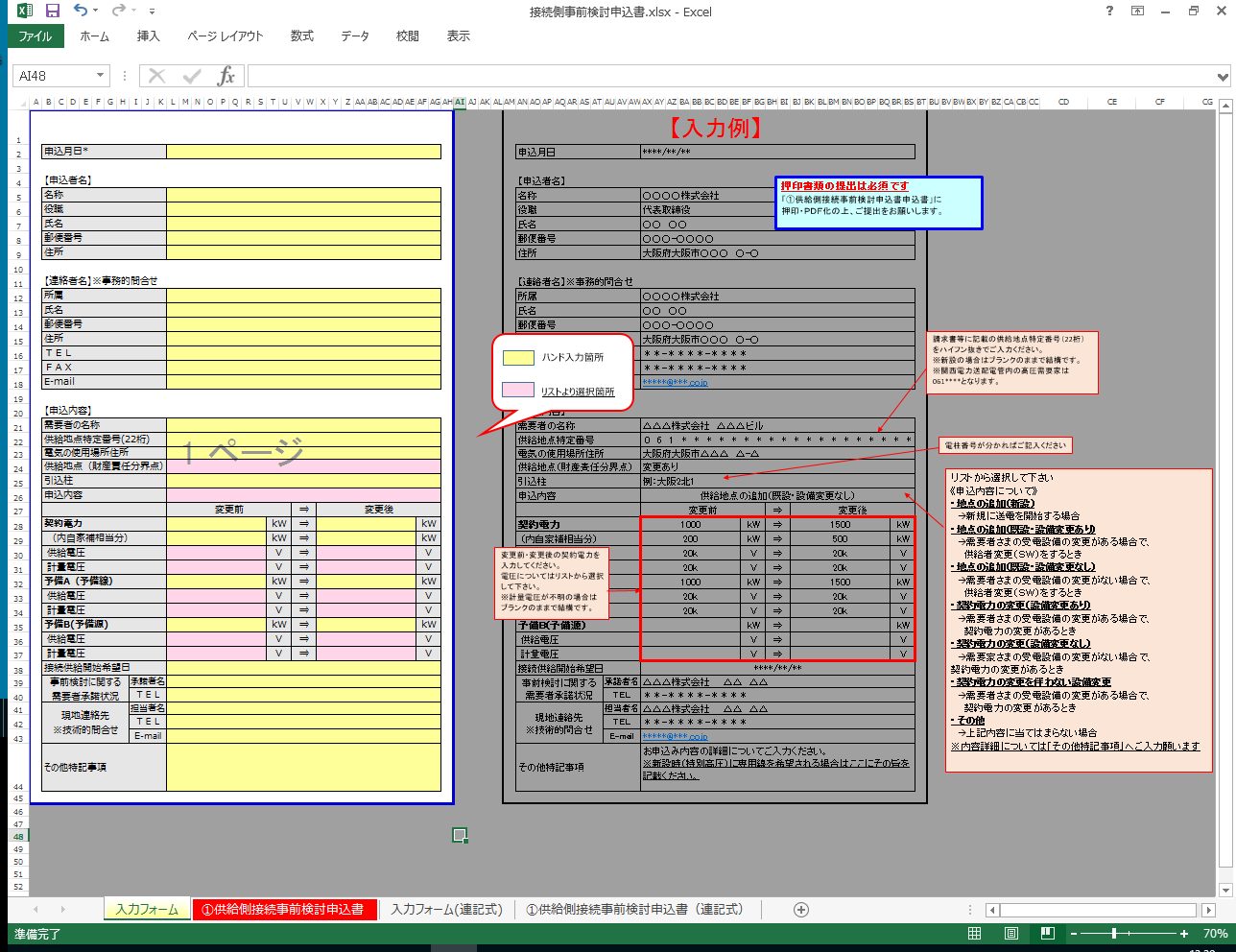 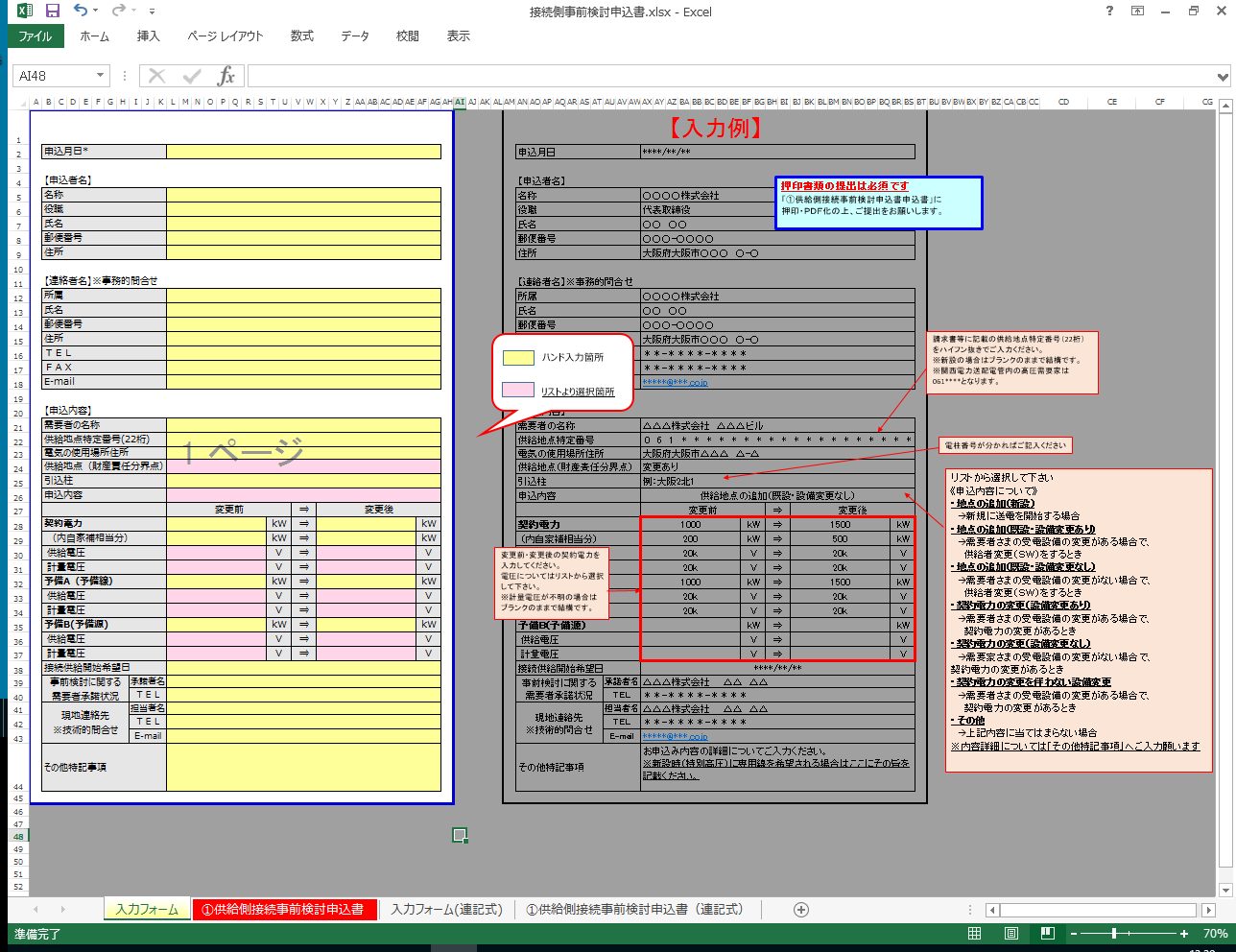 ２.資料を作成する　（申込資料作成）
 『入力フォーム』シートの作成後、『①供給側接続事前検討申込書』の
シートを選択いただき、申込内容を確認のうえ、押印書類を作成ください。
　（電子印可）
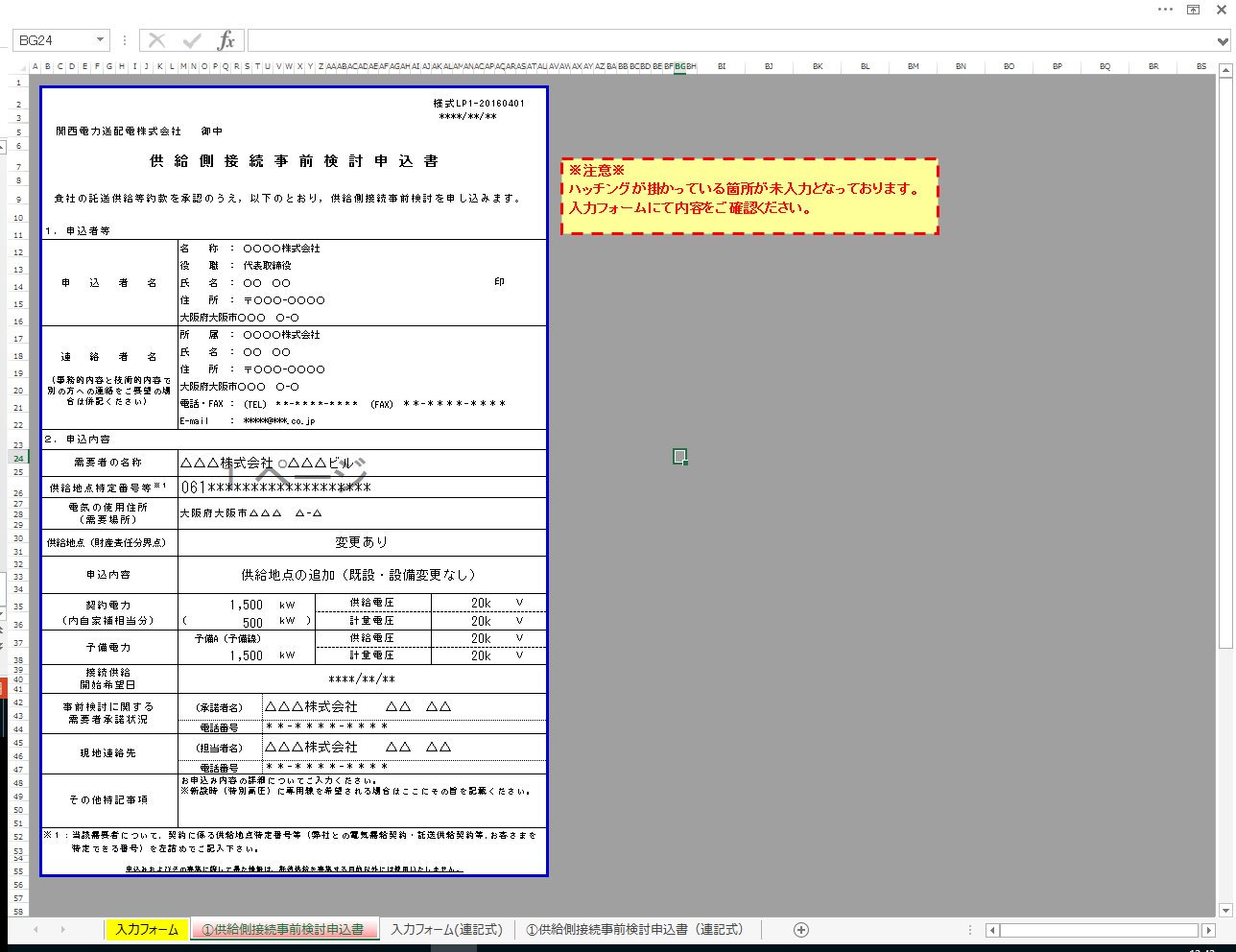 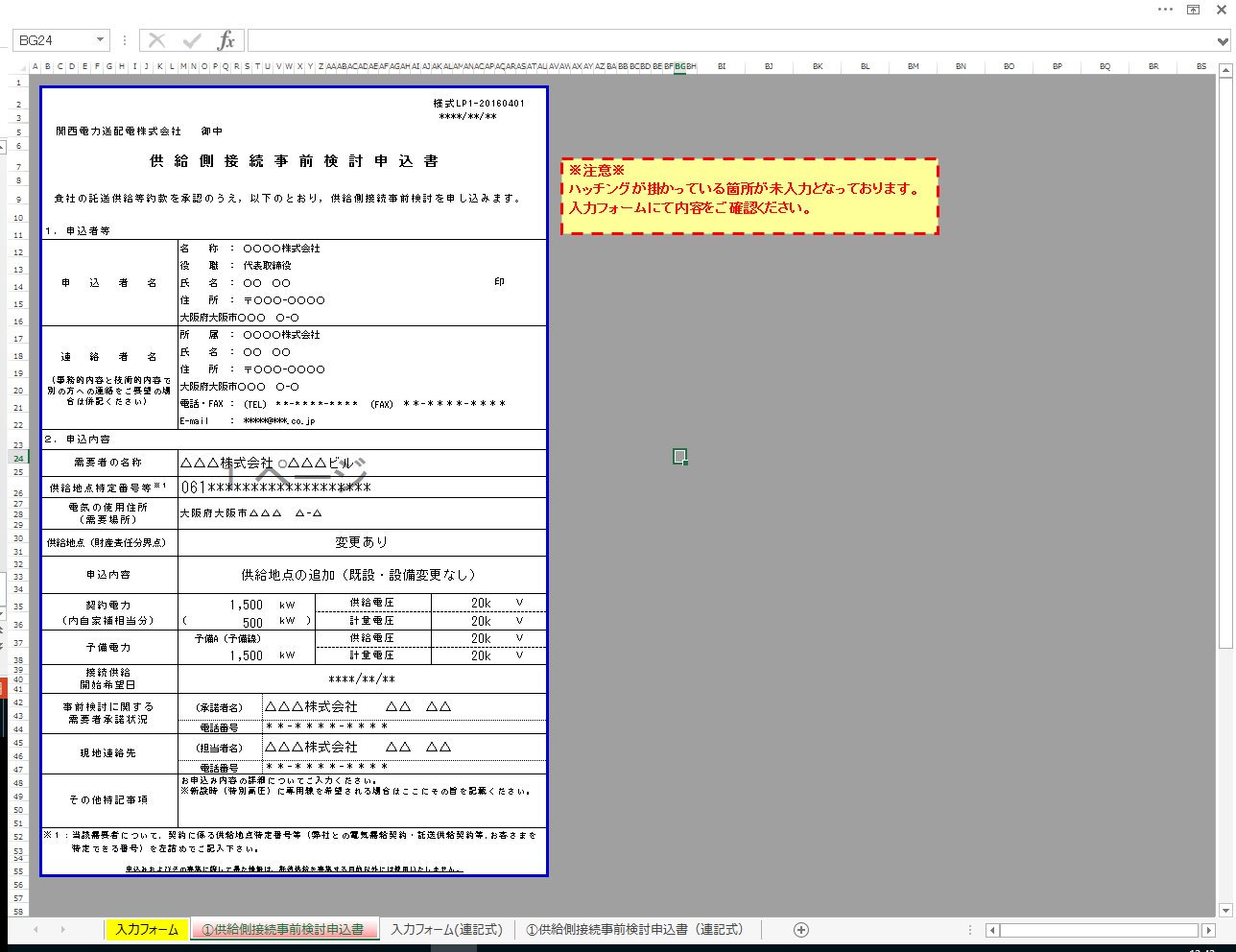 印
３．添付資料について
以下の３点を添付しメール送付をもって検討申込を行ってください。 
　　①供給側接続事前検討excel
　　②捺印資料
　　③検討に必要となる図面（平面図や引込付近図など）
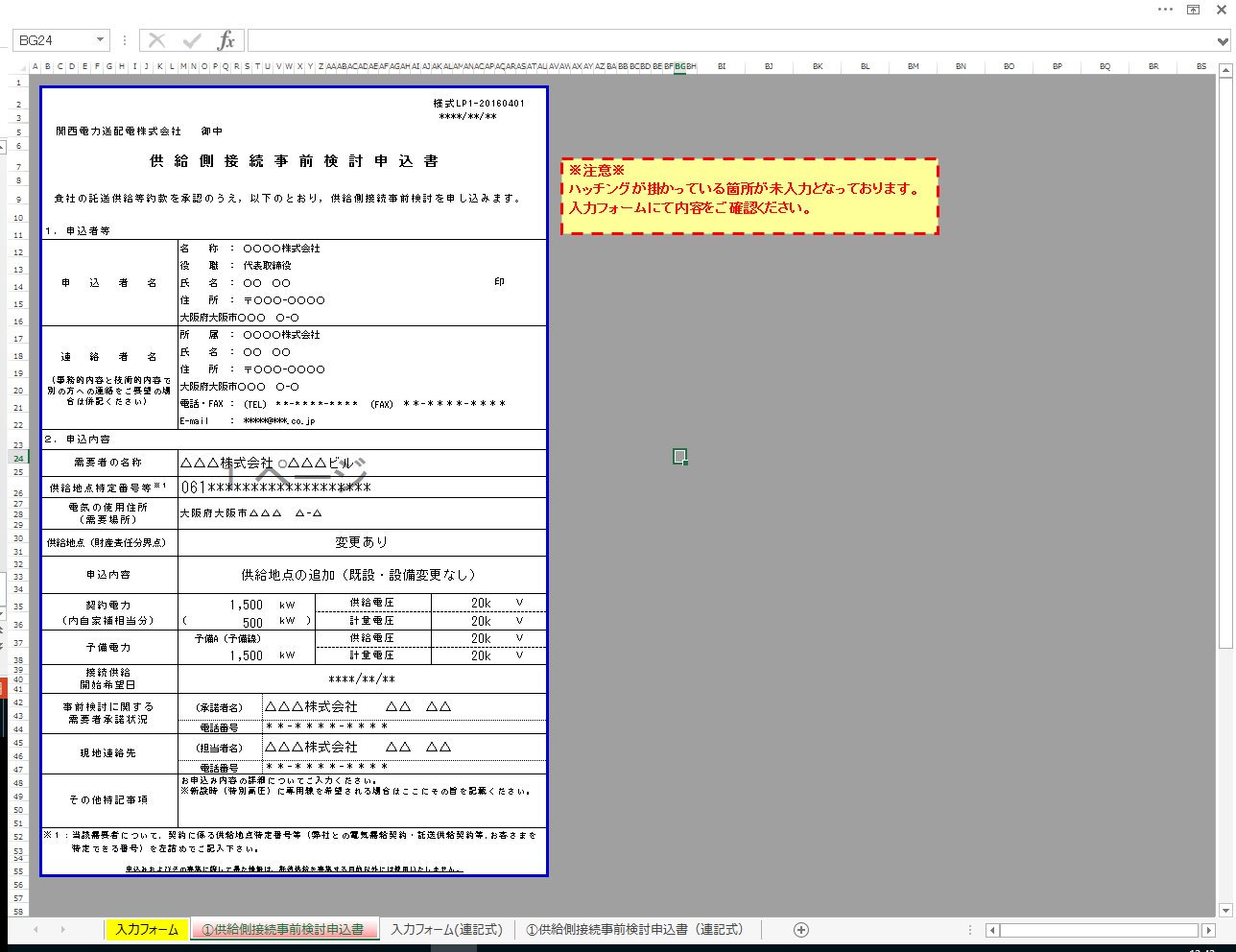 ※②と③は pdf 形式にて提出ください。
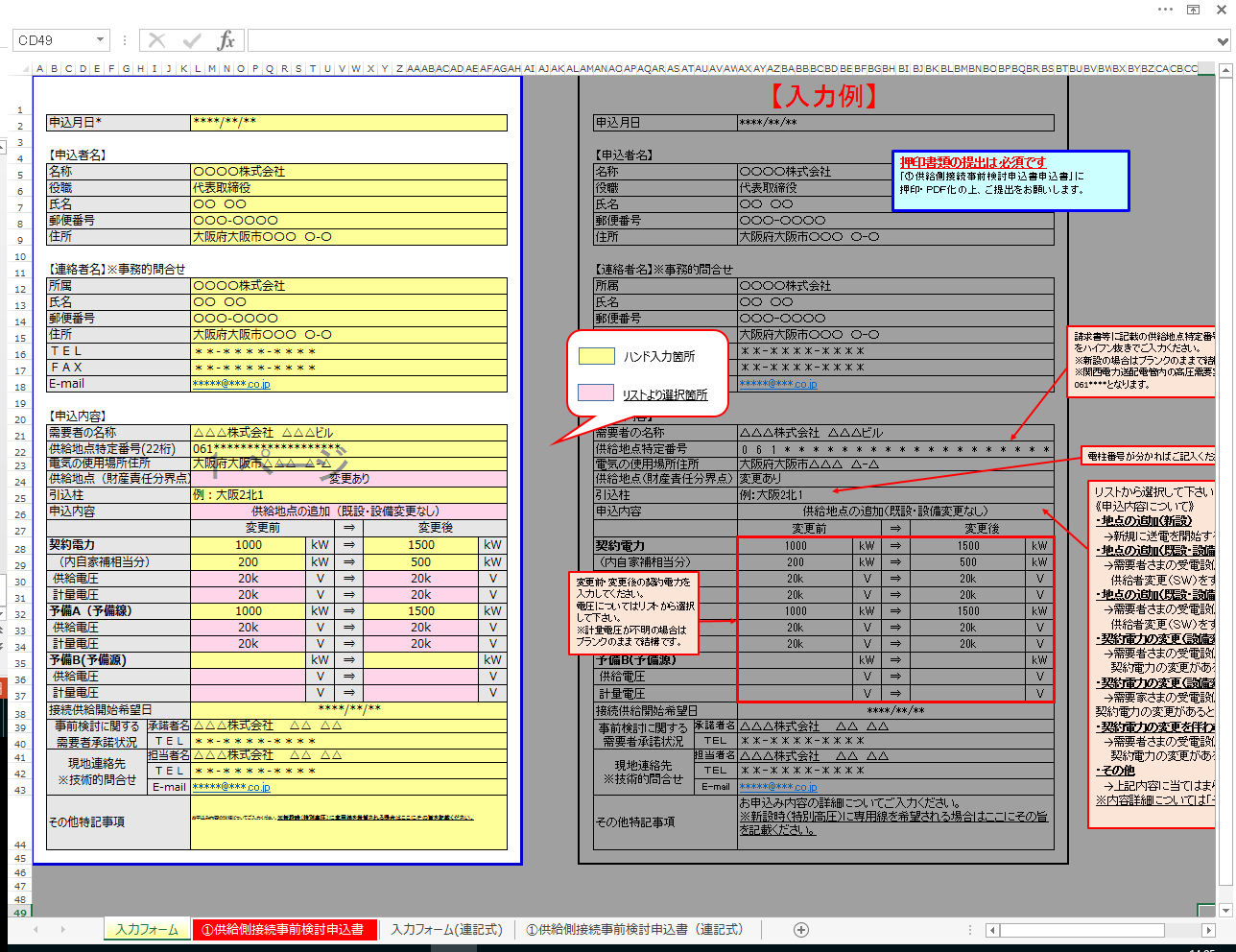 参考図面あり
印
①供給側接続事前検討excel
③検討に必要となる図面
②捺印資料
参考図面
（引込付近図・平面図）
※新設・増量の場合
●引込付近図…当社引込柱から需要場所までの
　　　　　　   引込ルートが分かる図面
●平面図…需要場所の判断ができる図面
　　　　 （QB位置等含む）
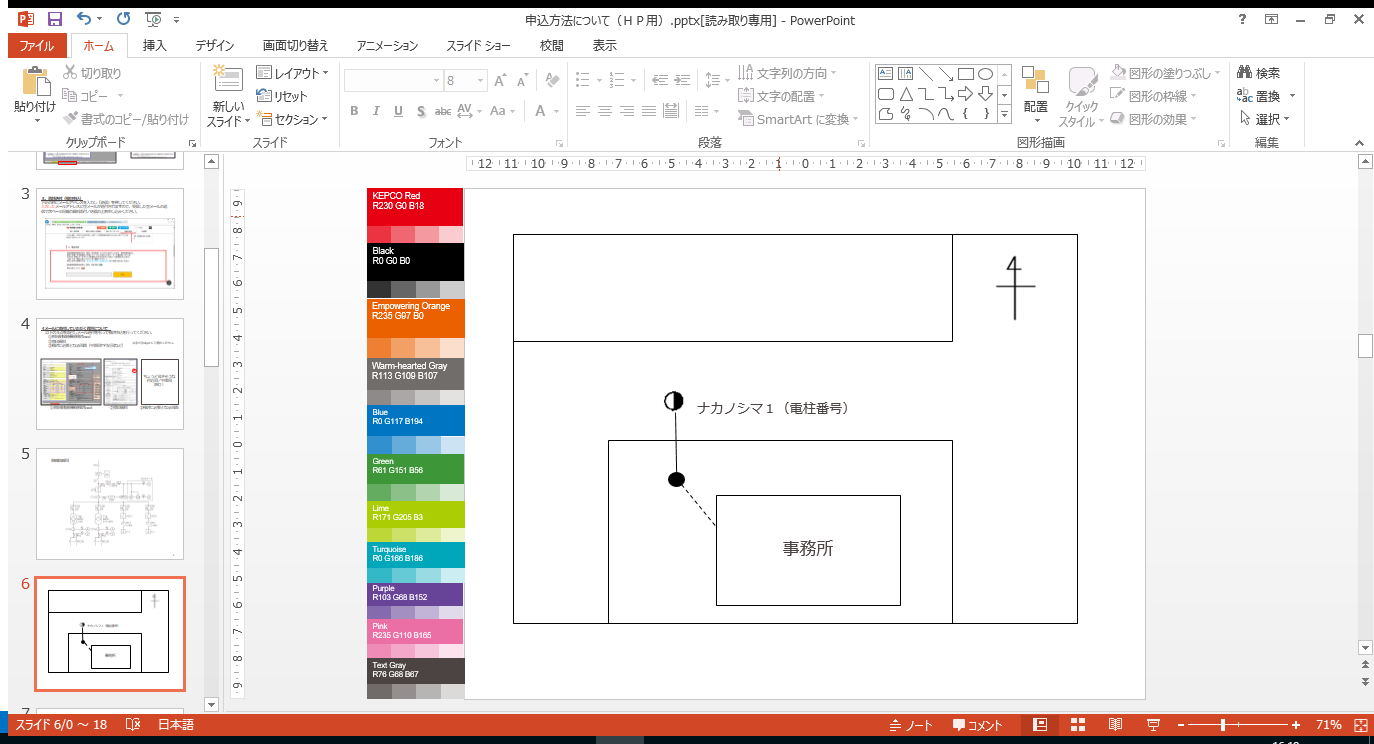 構内柱
敷地境界線
参考図面
（引込点位置図）
※既存設備改修の場合
●引込付近図…当社引込柱から需要場所までの
　　　　　　  既存引込ルートが分かる図面
●平面図…需要場所、変更後の引込点の判断ができる図面
　　　　 （QB位置等含む）
新引込点の明確化
旧構内柱
新構内柱
敷地境界線
新ＱＢ
旧ＱＢ
参考図面
（単線結線図）
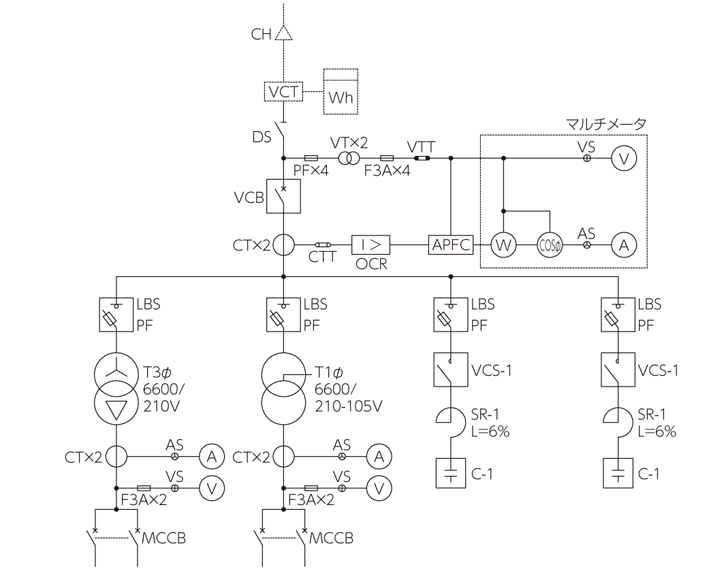